PHY 742 Quantum Mechanics II
1-1:50 AM  MWF  via video link:
https://wakeforest-university.zoom.us/my/natalie.holzwarth
Plan for Lecture 34

A short introduction to the quantum theory of superconductivity
Bardeen, Cooper, Scrieffer, Phys. Rev. 108, 1175 (1957) 
Cooper pairs
Gap equation
Estimate of Tc

Some of the slides contain materials from the textbook, Solid State Physics; Second Edition by Giuseppe Grosso and Giuseppe Pastori Parravicini (Academic Press, 2014)
04/24/2020
PHY 742 -- Spring 2020 -- Lecture 34
1
[Speaker Notes: We will go over some of the concepts of this famous paper.]
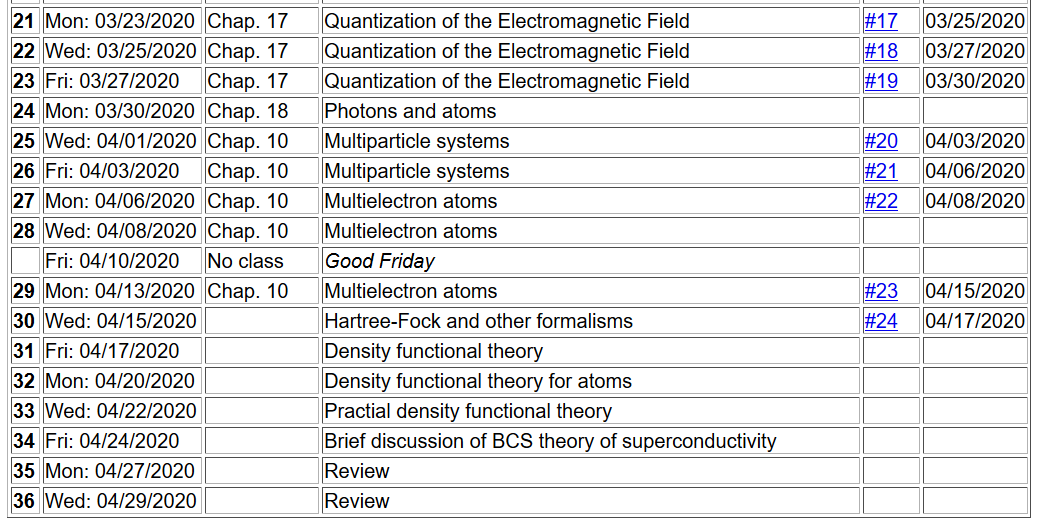 04/24/2020
PHY 742 -- Spring 2020 -- Lecture 34
2
[Speaker Notes: Ongoing schedule]
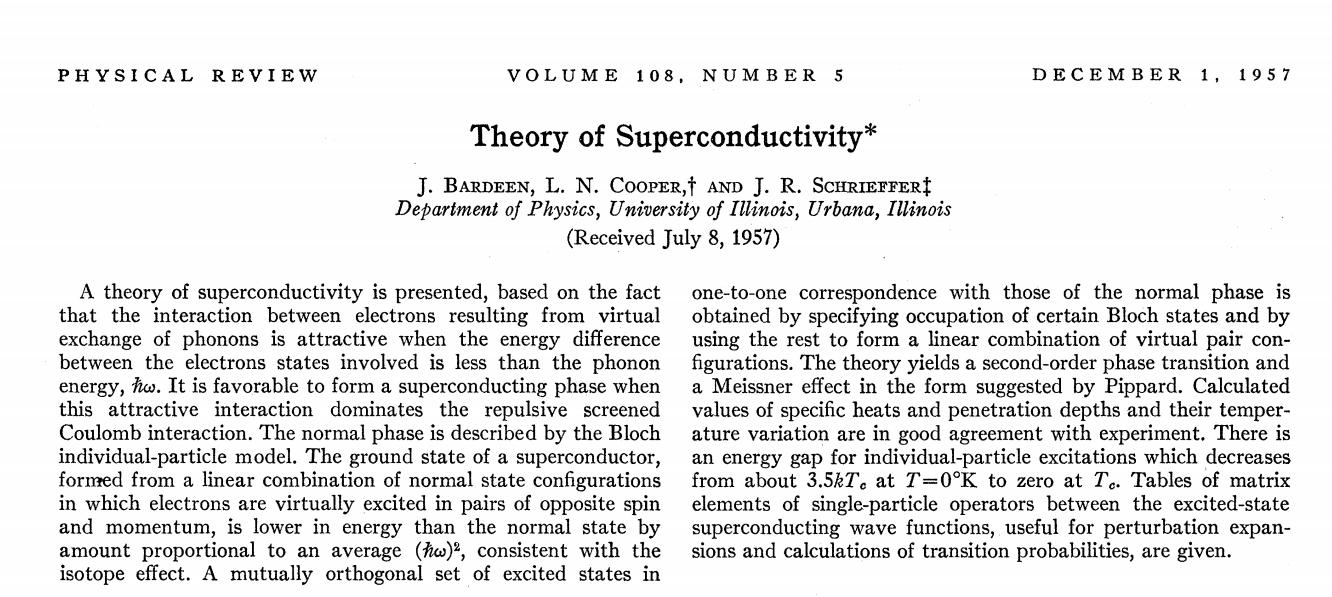 04/24/2020
PHY 742 -- Spring 2020 -- Lecture 34
3
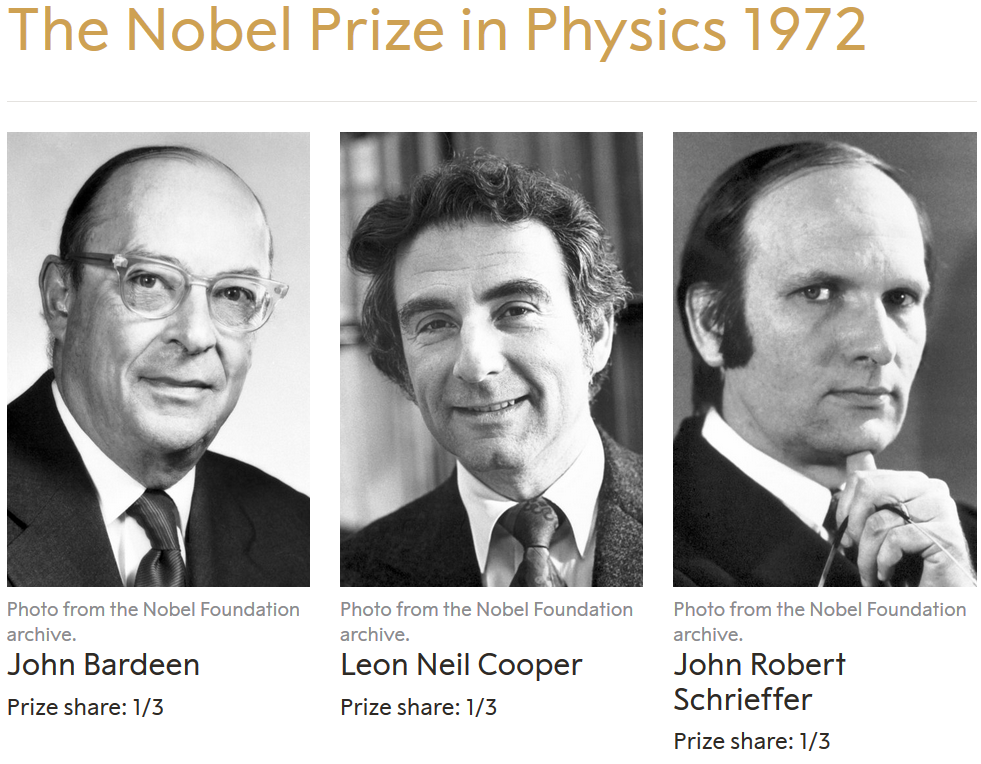 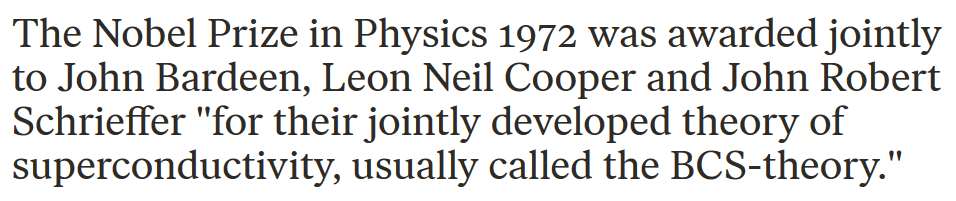 04/24/2020
PHY 742 -- Spring 2020 -- Lecture 34
4
Notion of a Cooper pair

Starting with a material with all the states filled up to the Fermi level, we focus attention on a pair of states which have a net attractive interaction U(r1,r2):
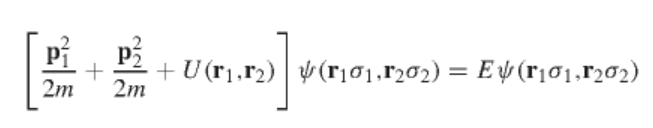 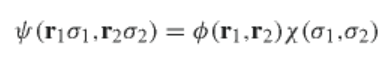 The thinking is that the interaction is related to lattice vibrations and had an energy
04/24/2020
PHY 742 -- Spring 2020 -- Lecture 34
5
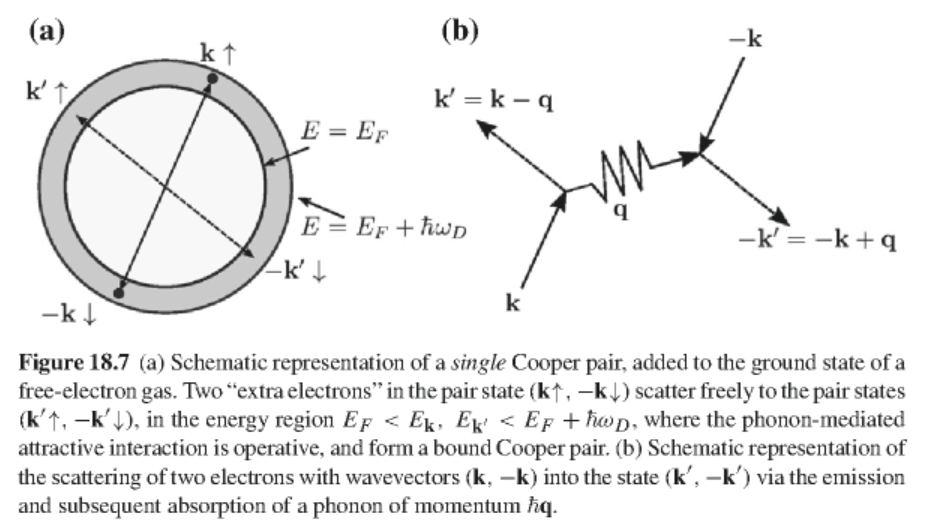 04/24/2020
PHY 742 -- Spring 2020 -- Lecture 34
6
[Speaker Notes: Not sure that this helps…   The thinking is that the pair of states are very close to the Fermi level.]
Properties of pair wavefunction
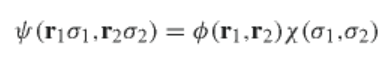 Spin part:
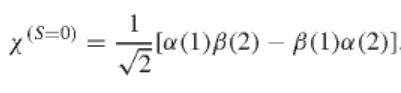 or
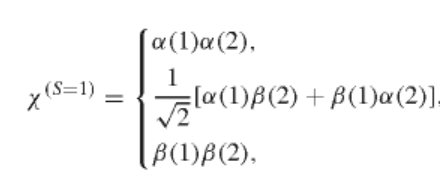 04/24/2020
PHY 742 -- Spring 2020 -- Lecture 34
7
[Speaker Notes: The pair of electrons can have total spin 0 or 1 which determines the spatial symmetry to be symmetric or antisymmetric, respectively.]
Properties of pair wavefunction – continued
Assume that the electron pair can be represented by a linear combination of plane wave states of wavevectors k and -k:
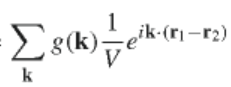 04/24/2020
PHY 742 -- Spring 2020 -- Lecture 34
8
[Speaker Notes: It will be convenient to express the spatial part in terms of the Fourier representation.]
Define Fourier transform of interaction potential:
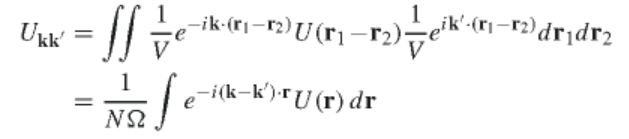 Equation satisfied by pair amplitude functions:
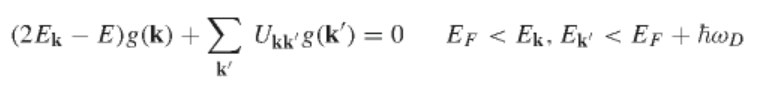 04/24/2020
PHY 742 -- Spring 2020 -- Lecture 34
9
[Speaker Notes: Here is the equation that the unknow amplitude g(k) must satisfy.   The initial states are below the Fermi level and scattered states are above the Fermi level.]
Cooper pair equations -- continued
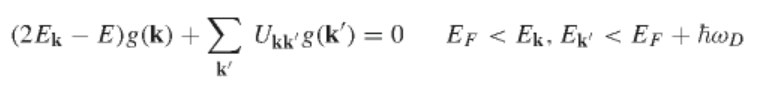 Simplified model for interaction:
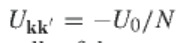 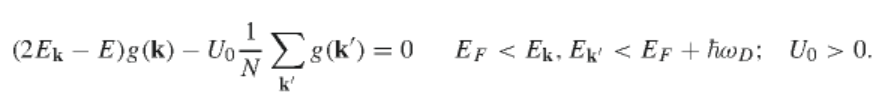 04/24/2020
PHY 742 -- Spring 2020 -- Lecture 34
10
[Speaker Notes: Simplifying the interaction term to a constant.   Why must Cooper pair states have singlet spin?]
Cooper pair equations -- continued
Non-trivial solution for singlet state:
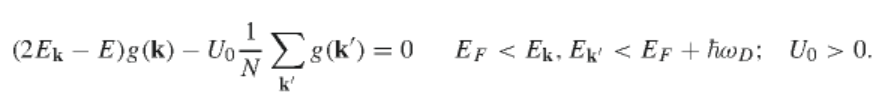 Epair
Equation to determine eigenstate energy:
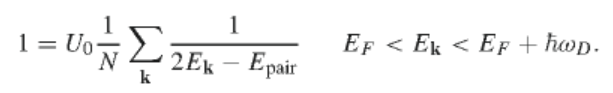 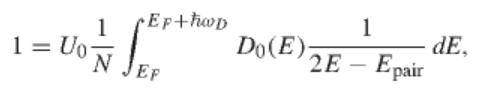 n
Density of states (one electron basis)
04/24/2020
PHY 742 -- Spring 2020 -- Lecture 34
11
[Speaker Notes: How does the derivation of the eigenstate energy equation work?]
Cooper pair equations -- continued
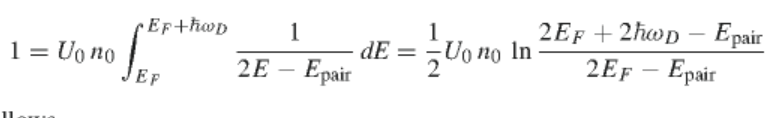 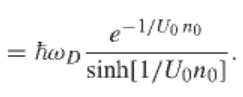 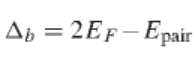 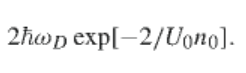 Shows that a singlet Cooper pair is more stable than the independent particle system even for small U0.
04/24/2020
PHY 742 -- Spring 2020 -- Lecture 34
12
[Speaker Notes: Why do we conclude that the Cooper pair is more stable?]
Variational determination of the ground-state wavefunction in the BCS model
Second quantization
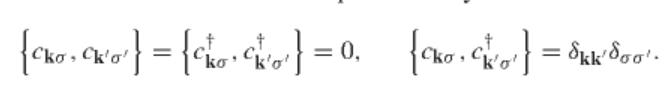 Note that the Cooper pair singlet state can be written
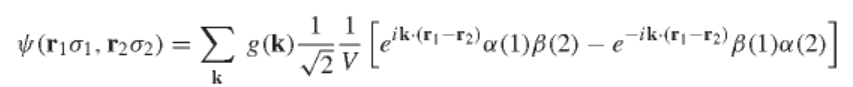 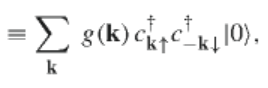 04/24/2020
PHY 742 -- Spring 2020 -- Lecture 34
13
[Speaker Notes: It is convenient to use second quantization]
Variational determination of the ground-state wavefunction in the BCS model  -- continued
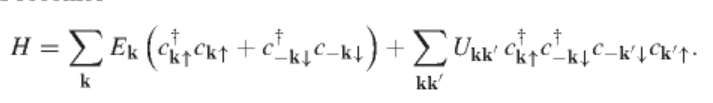 Cooper-pair interaction
independent particle states
Consider a ground state wavefunction of the form
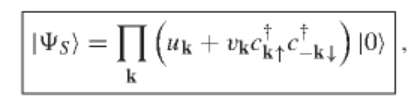 probability amplitude for forming Cooper pair
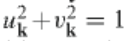 04/24/2020
PHY 742 -- Spring 2020 -- Lecture 34
14
[Speaker Notes: Hamiltonian of the BCS model.    The parameters u and v will be determined variationally.]
Variational determination of the ground-state wavefunction in the BCS model  -- continued
Need to minimize the expectation value:
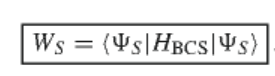 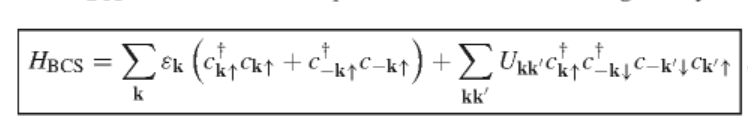 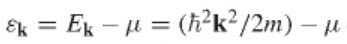 After some algebra:
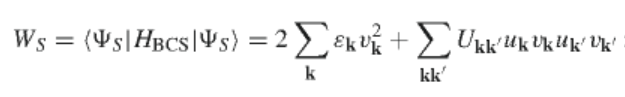 04/24/2020
PHY 742 -- Spring 2020 -- Lecture 34
15
[Speaker Notes: Writing out the energy to be determined variationally.]
Variational determination of the ground-state wavefunction in the BCS model  -- continued
Convenient transformation:
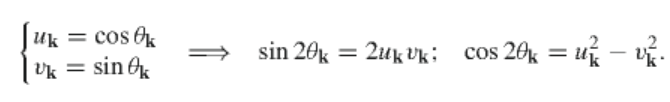 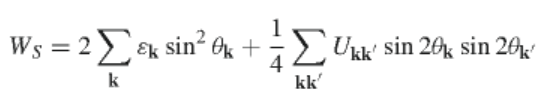 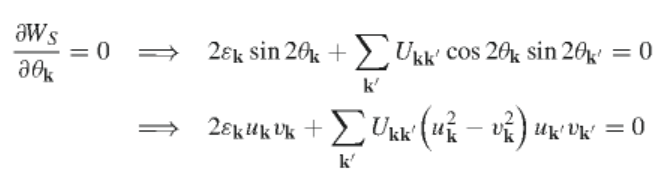 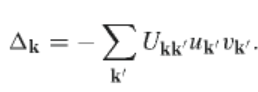 Define:
04/24/2020
PHY 742 -- Spring 2020 -- Lecture 34
16
[Speaker Notes: Clever tricks and notations.]
Variational determination of the ground-state wavefunction in the BCS model  -- continued
In terms of the “gap parameter”   the variational  equations become:
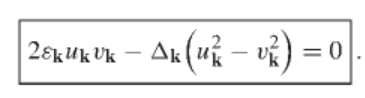 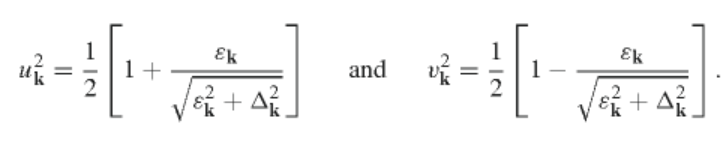 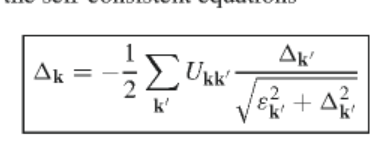 04/24/2020
PHY 742 -- Spring 2020 -- Lecture 34
17
[Speaker Notes: In the end, we have an integral equation for the gap parameter.]
Variational determination of the ground-state wavefunction in the BCS model  -- continued
Simplified model
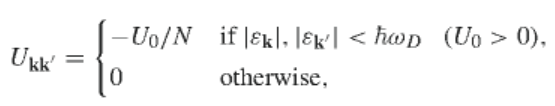 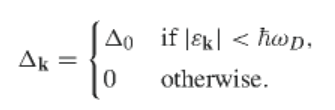 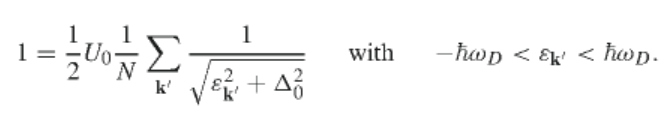 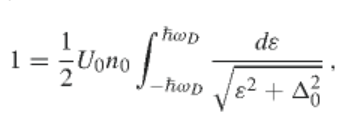 Using DOS:
04/24/2020
PHY 742 -- Spring 2020 -- Lecture 34
18
[Speaker Notes: Make a simplified model for the interaction term in order to solve the equation.]
Variational determination of the ground-state wavefunction in the BCS model  -- continued
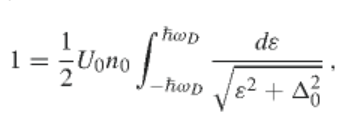 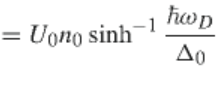 Solving for the gap parameter:
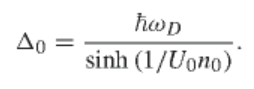 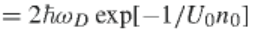 Estimating the ground state energy of the superconducting state:
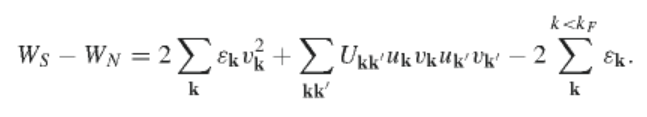 04/24/2020
PHY 742 -- Spring 2020 -- Lecture 34
19
Estimating the ground state energy of the superconducting state – continued

Using the variational solution and integrating the DOS:
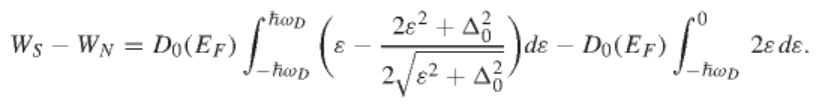 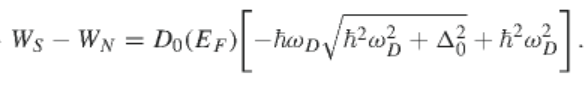 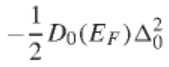 04/24/2020
PHY 742 -- Spring 2020 -- Lecture 34
20
[Speaker Notes: Here we assume that the gap parameter is smaller that the phonon energy.]
Effects of temperature:
     Thermal average of Cooper pair operator:
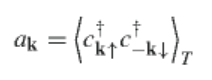 Define
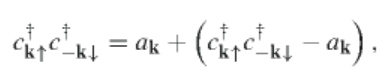 average
fluctuations
04/24/2020
PHY 742 -- Spring 2020 -- Lecture 34
21
[Speaker Notes: Now we need to consider how temperature affects the analysis.]
Modified Gap relationship
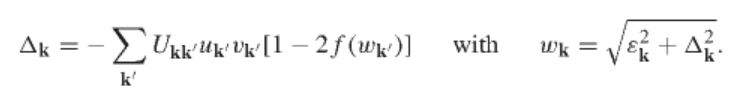 Fermi-Dirac distribution
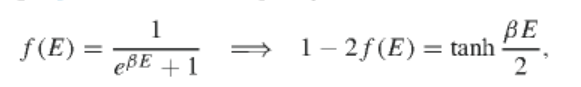 Modified Gap equation
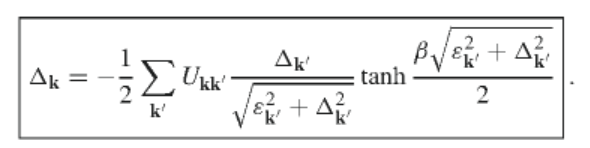 04/24/2020
PHY 742 -- Spring 2020 -- Lecture 34
22
[Speaker Notes: Introducing the Fermi-Dirac distribution]
Simplified model
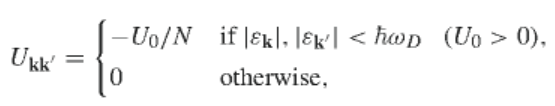 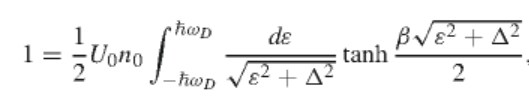 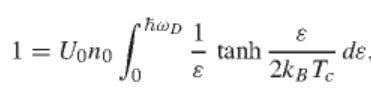 04/24/2020
PHY 742 -- Spring 2020 -- Lecture 34
23
[Speaker Notes: Evaluating expressions for simplified model]
Evaluation of the integral
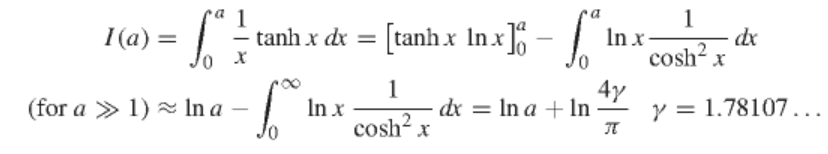 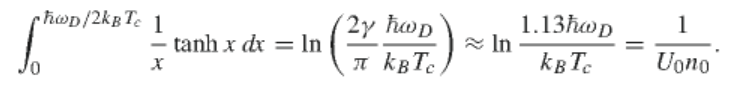 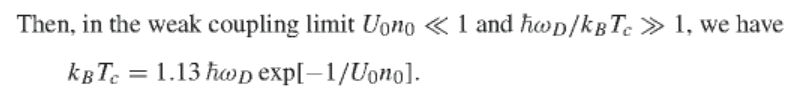 04/24/2020
PHY 742 -- Spring 2020 -- Lecture 34
24
[Speaker Notes: Some arithmetic…]
Numerical evaluation of integral:
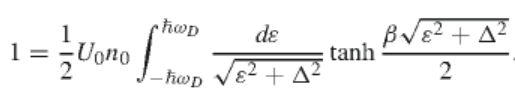 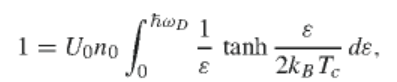 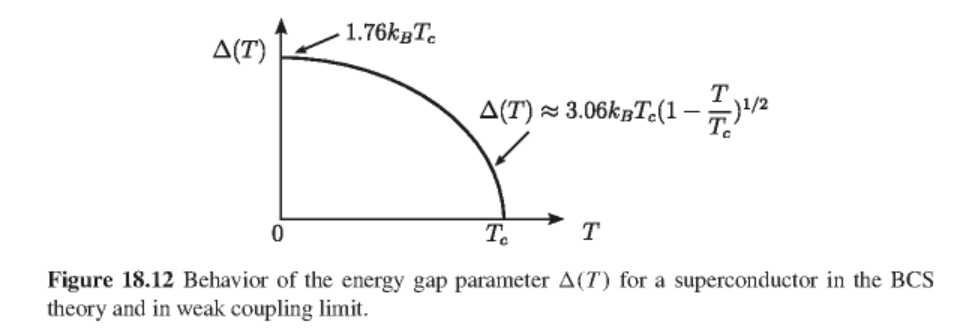 04/24/2020
PHY 742 -- Spring 2020 -- Lecture 34
25
[Speaker Notes: At the critical temperature, the gap is 0.    Graph shows qualitative temperature dependence.]
Estimation of critical magnetic field  (BCS paper)
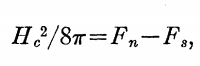 Free energy of superconducting state
Free energy of normal state
After some approximations, etc.:
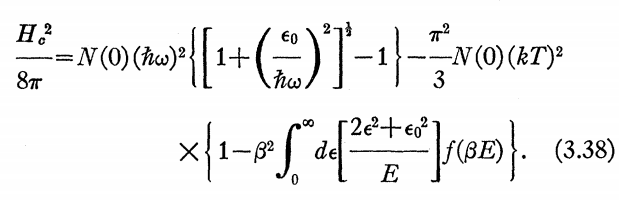 04/24/2020
PHY 742 -- Spring 2020 -- Lecture 34
26
[Speaker Notes: Relationship to critical field.]
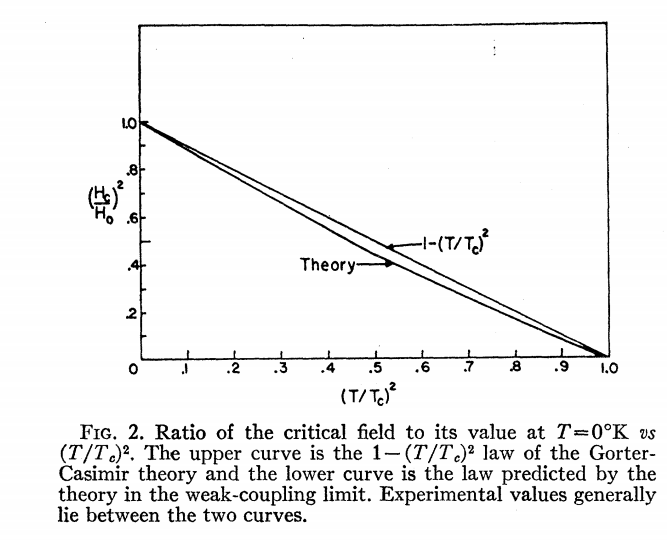 04/24/2020
PHY 742 -- Spring 2020 -- Lecture 34
27
[Speaker Notes: Figure from BCS theory showing agreement with experiment.]